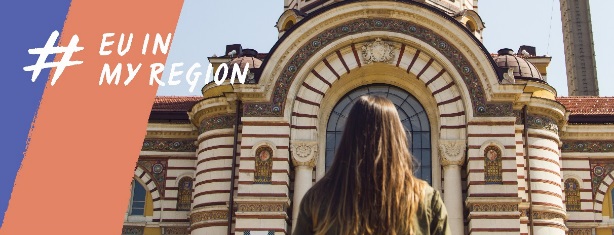 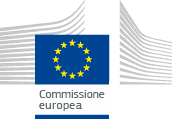 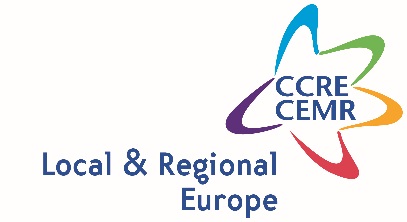 Local and regional dialogues on cohesion policy

Monselice, 21 febbraio 2018
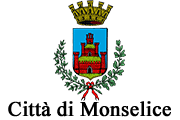 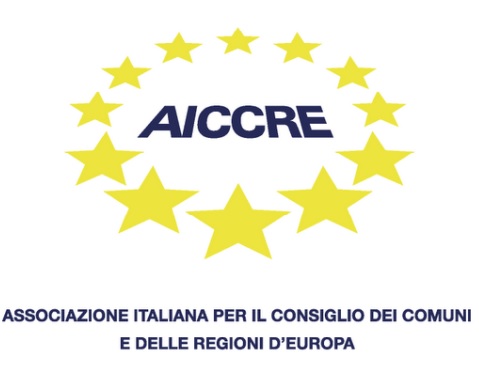 #EUinmyRegion
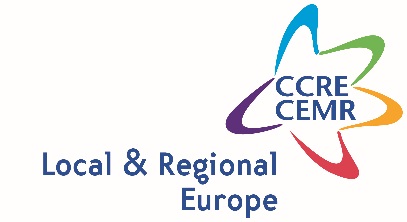 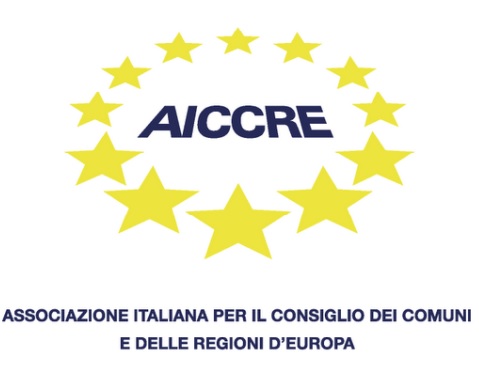 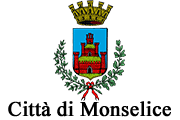 Monselice, 21 Febbraio 2018Aula Magna Istituto Superiore C. Cattaneo
Introduce


         Silvia Baraldi, Assessore alla Cultura, Scuola, Giovani, Fondi Europei, 
                                          Promozione del territorio, 
                                          Comune di Legnago
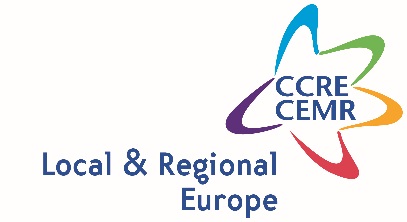 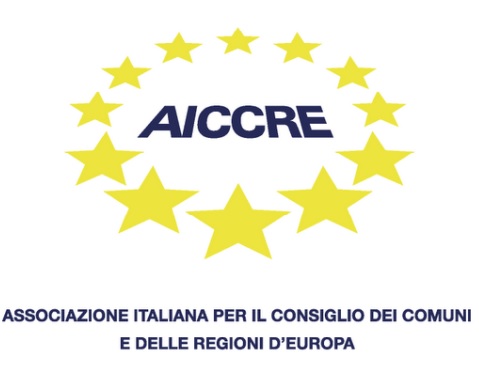 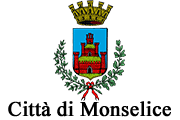 Monselice, 21 Febbraio 2018Aula Magna Istituto Superiore C. Cattaneo
Speaker


         Giampaolo Peccolo, Università di Bologna 
                                                      Unione Europea e Politiche di coesione
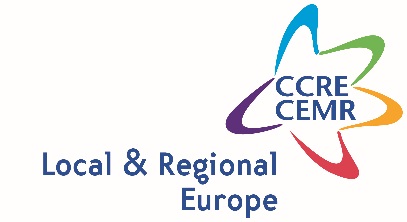 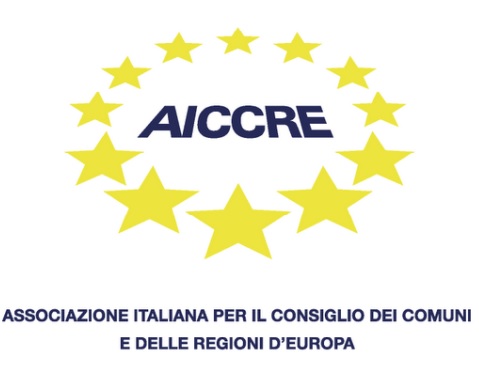 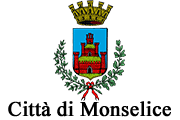 Monselice, 21 Febbraio 2018Aula Magna Istituto Superiore C. Cattaneo
Speaker


        Raffaella Lioce, Consulente
                                            Politiche di coesione e Fondi di coesione in Veneto: visione generale
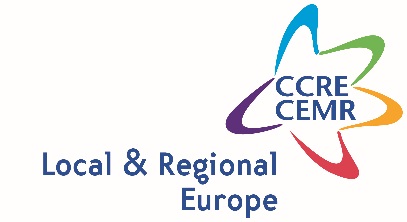 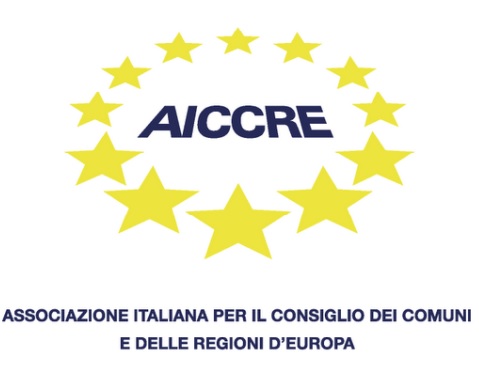 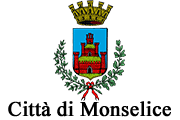 Monselice, 21 Febbraio 2018Aula Magna Istituto Superiore C. Cattaneo
Speaker


        Antonio Picerni, Imprenditore
                                             Progetto FESR: «Integrazione di servizi software in modalità cloud»
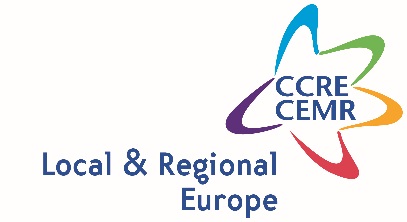 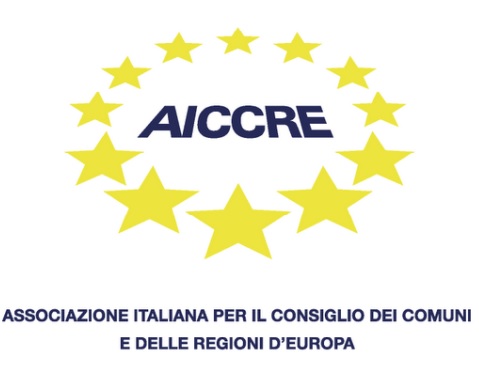 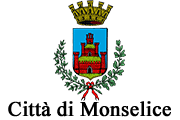 Monselice, 21 Febbraio 2018Aula Magna Istituto Superiore C. Cattaneo
Speaker


       Elena Bovolenta, Venice International University
                                              Progetto FSE: «Europroject Management School- Catalogo                
                                              Interregionale Alta Formazione»
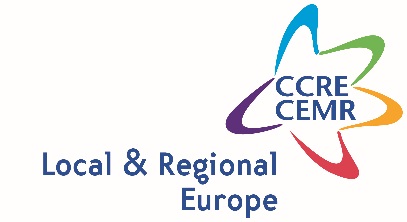 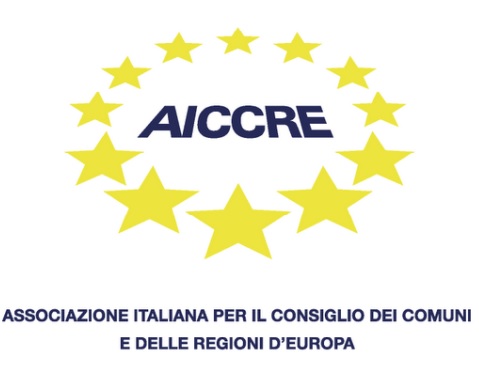 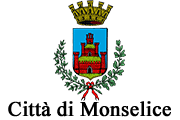 Monselice, 21 Febbraio 2018Aula Magna Istituto Superiore C. Cattaneo
Speaker


        Raffaella Lioce, Consulente
                                            Progetto fondi SIE: «Veneto Free WiFi – Realizzazione, estensione,  
                                            potenziamento e aggiornamento tecnologico di reti WiFi pubbliche»
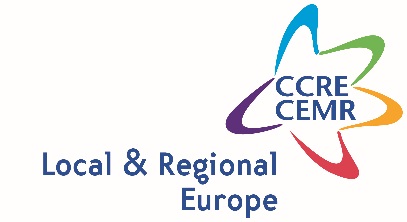 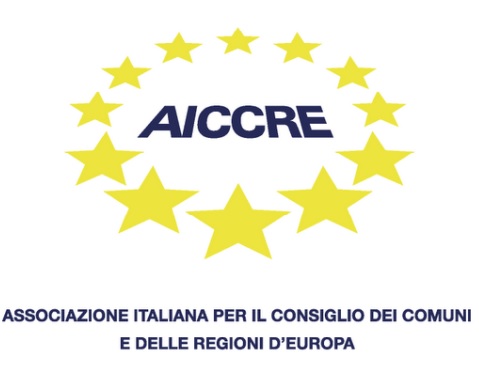 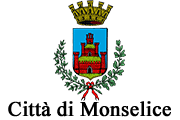 Monselice, 21 Febbraio 2018Aula Magna Istituto Superiore C. Cattaneo
Speaker


        Giuseppe Mella, Comune di Venezia
	                                  Progetto fondi SIE: «
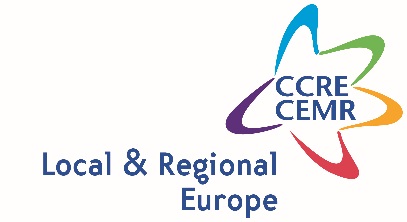 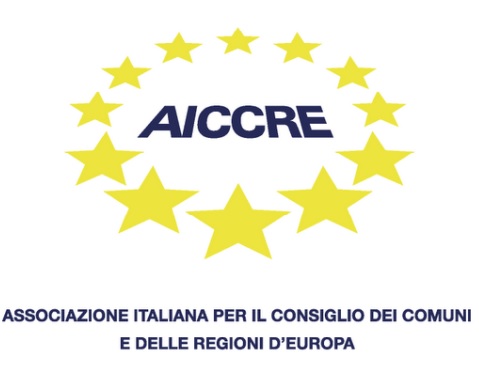 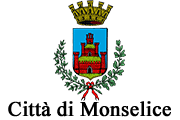 Monselice, 21 Febbraio 2018Aula Magna Istituto Superiore C. Cattaneo
Speaker


        Jasmine Tramarin, Imprenditore
                                                   Progetto FESR: «Lovivo tour experience»
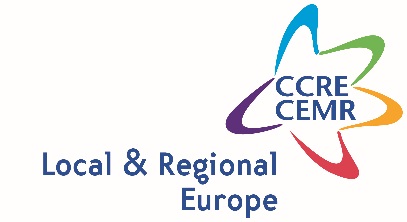 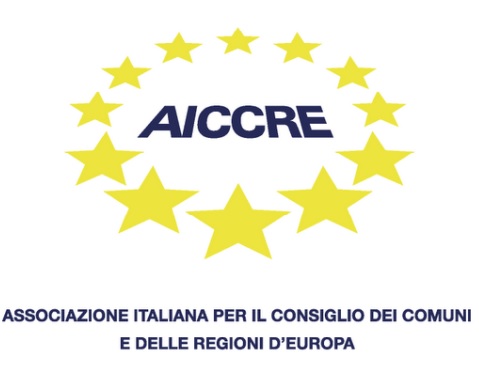 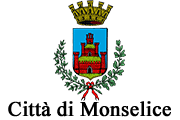 Monselice, 21 Febbraio 2018Aula Magna Istituto Superiore C. Cattaneo
Conclusioni


         Silvia Baraldi, Assessore alla Cultura, Scuola, Giovani, Fondi Europei, 
                                          Promozione del territorio, 
                                          Comune di Legnago